Опыт Республики Бурятия по осуществлению общественного наблюдения за процедурами оценки качества общего образования
Шангина Ирина Петровна
участвовали в ОГЭ 10 707выпускников
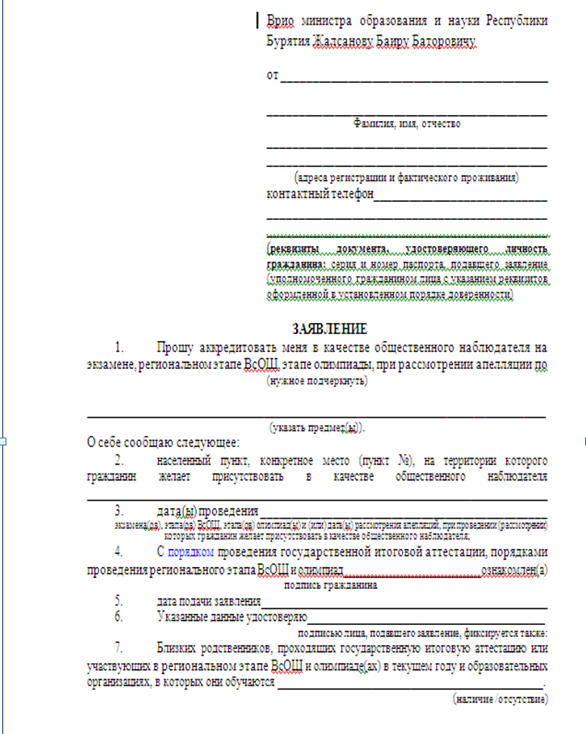 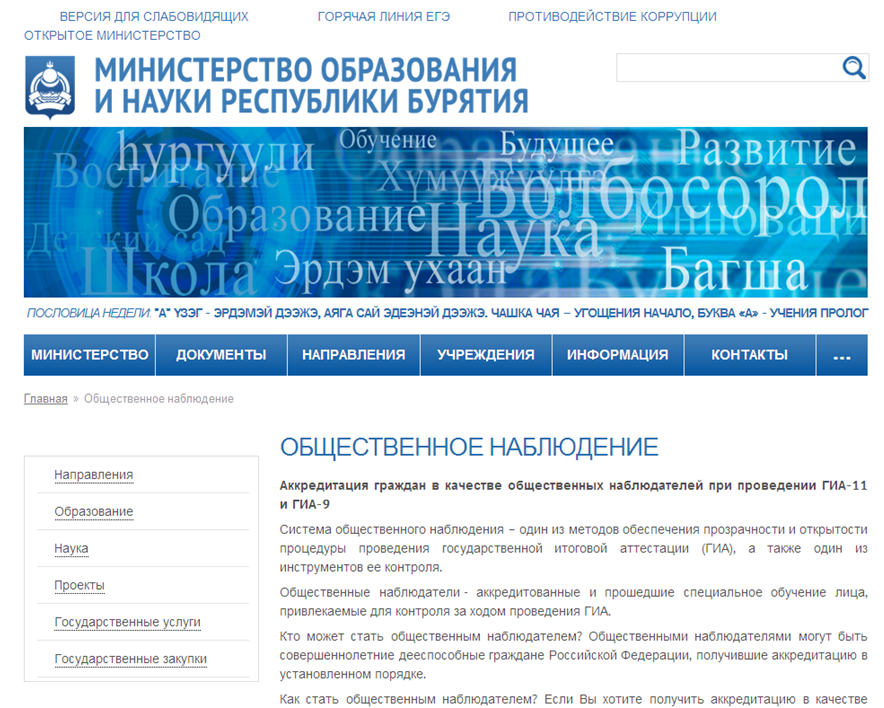 www.edu03.ru
Сайт Министерства образования и науки Республики Бурятия
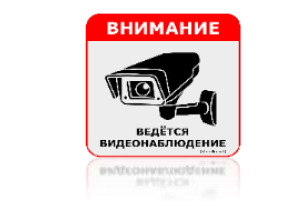 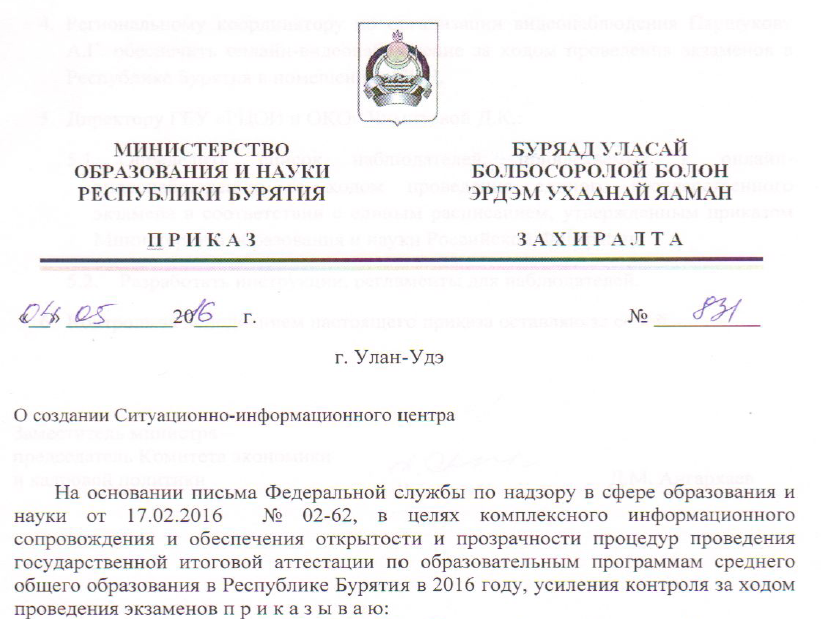 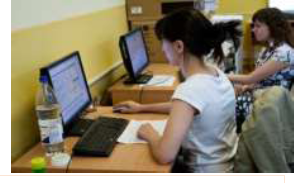 Количество общественных наблюдателей ЕГЭ
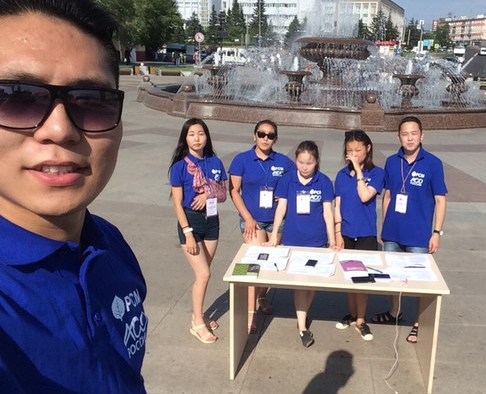 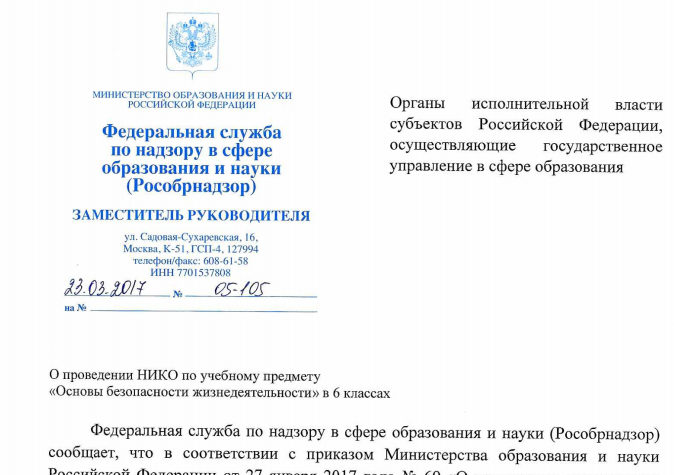 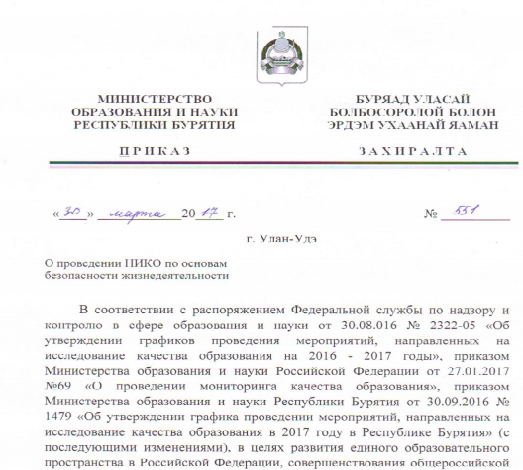 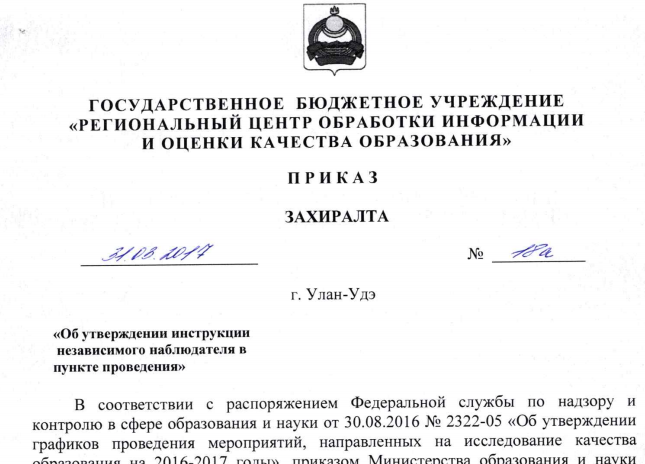 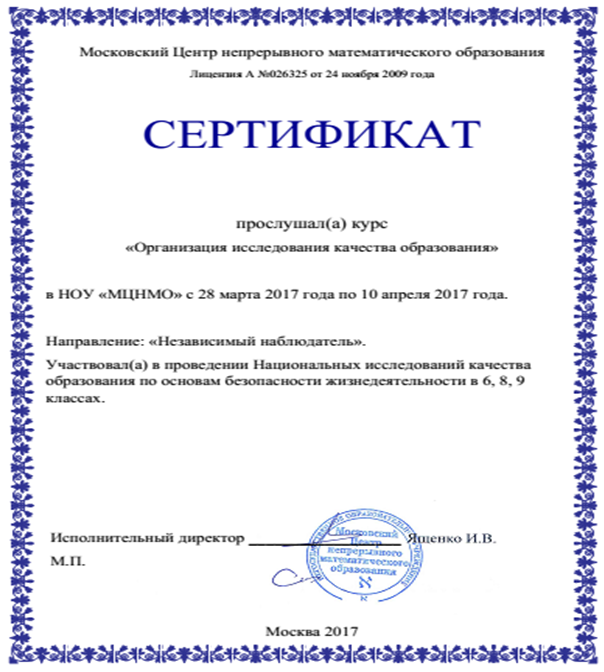 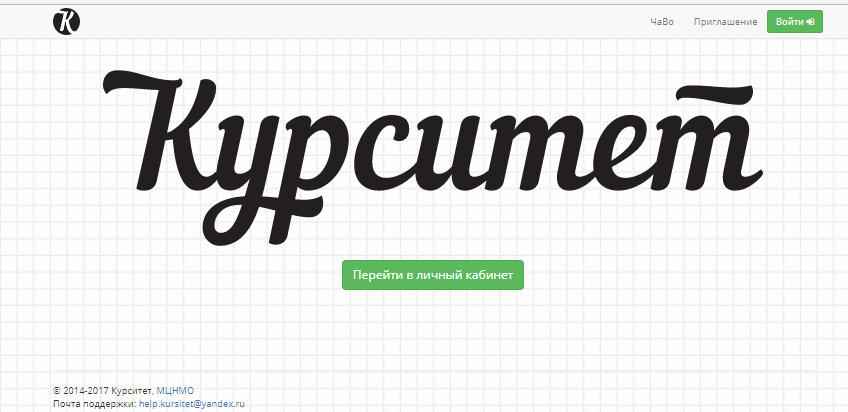 Спасибо за внимание !